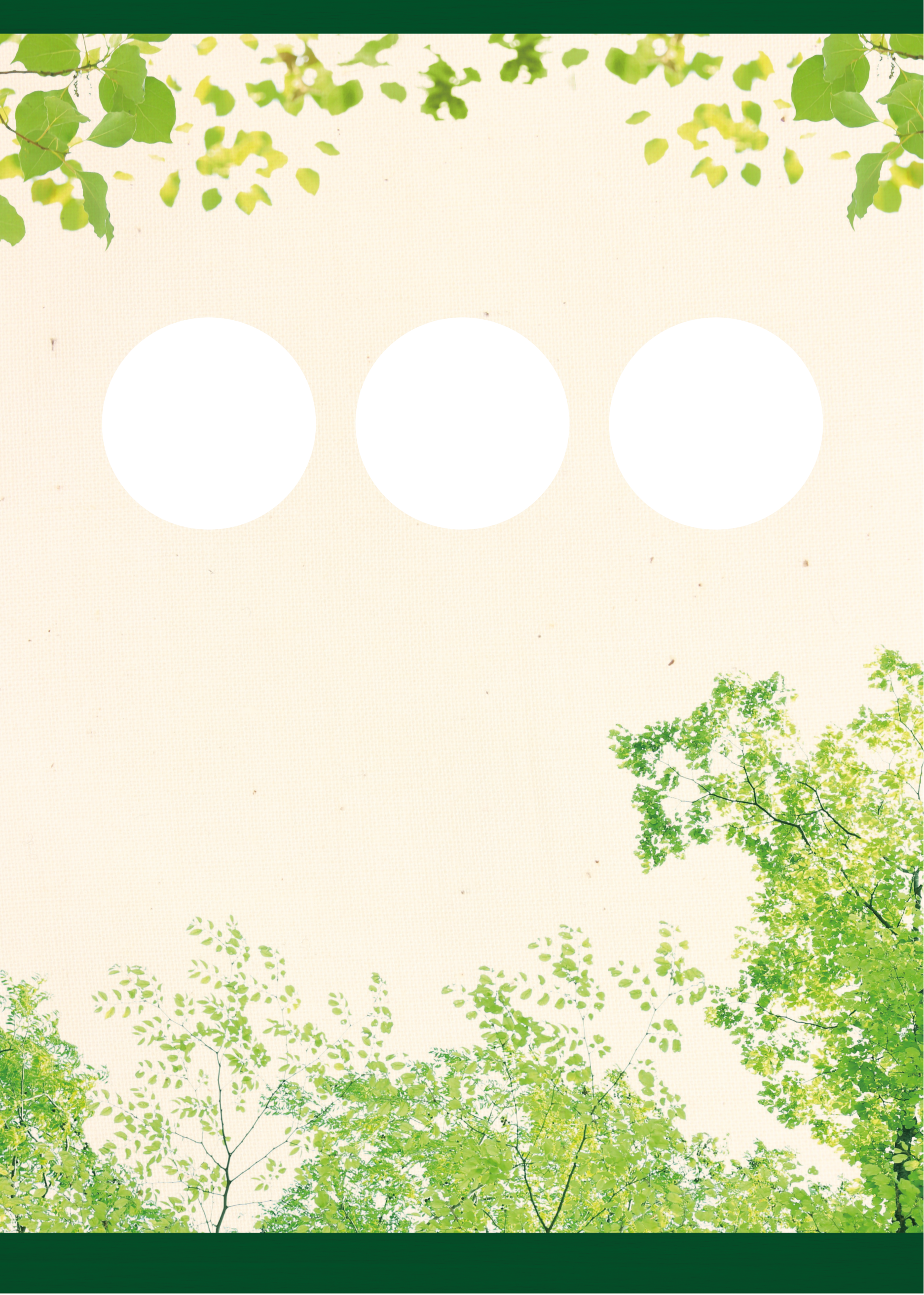 ～天の織姫市～
une douzaine
ドゥゼーヌ
ユヌ
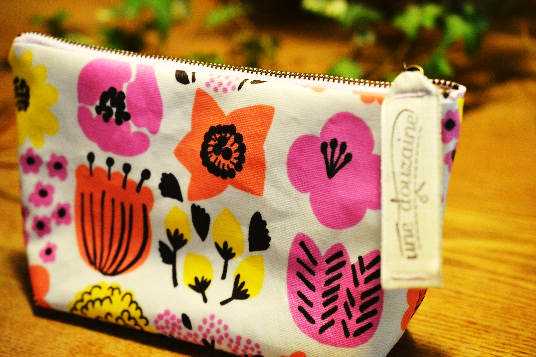 自家焙煎
ドリップコーヒー
１００円
小さいポーチ
５００円
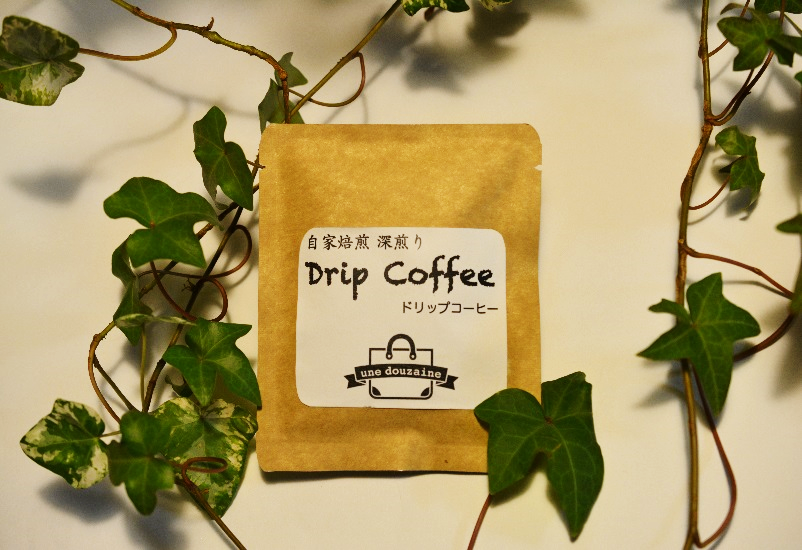 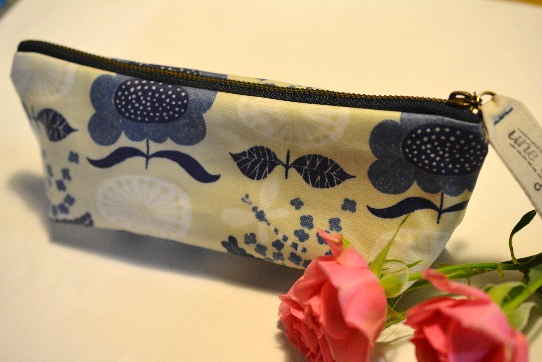 大きいポーチ
６００円
2019.３.１７(SUN)
10：00～15:00
木綿会館駐車場

手作りポーチとドリップコーヒーを販売します。
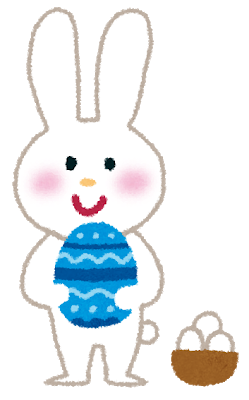 コーヒーの試飲できます
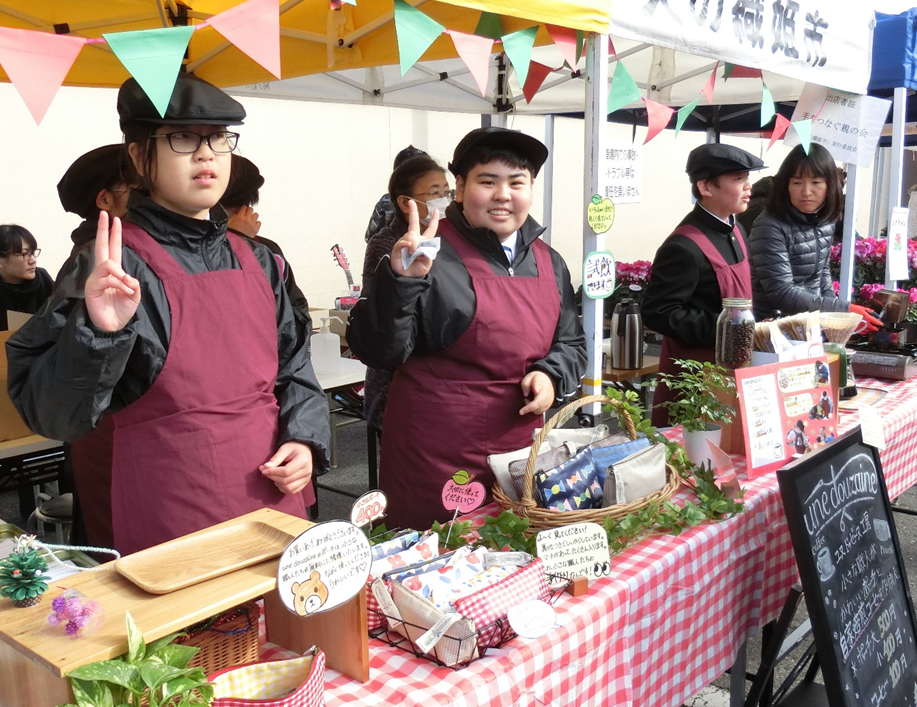 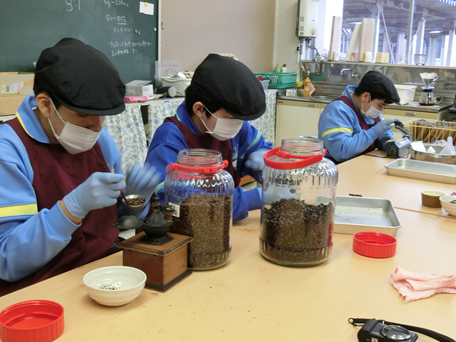 真岡中学校